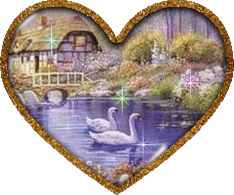 Моя семья
Состав семьи:
Мама
Я
Сестра Анжелика
Сестра Женя
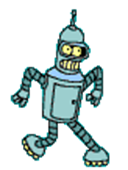 Обо мне:
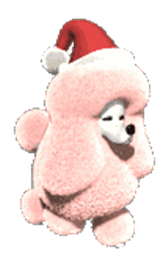 Меня зовут Даша. 
Мне 12 лет. 
Я живу в Борисове.
Люблю вкусняшки (просто не могу оторваться)
Про сестру:
Мою старшую сестру зовут Анжелика.
Ей 15 лет.
Учится в 9 классе.
Любит рисовать(прирождённый художник).
Вкусненько готовит.
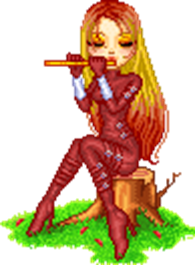 Про маму:
Мою маму зовут Ольга.
Она очень добрая и красивая.
Она очень любит порядок.
Любит справедливость.
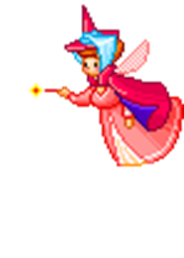 О семье:
Мы очень дружная семья, но порой любим пошуметь. 
Мы очень любим друг друга и ценим.
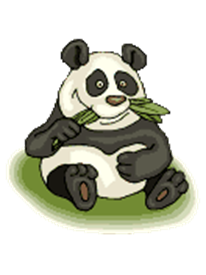